COST Action IS1305Subgroup:WG4Barcelona Meeting 31/3-1/4
Dr Chris Mulhall
cmulhall@Wit.ie/@CPMULHALL

Prof Geoffrey Williams
williams@univ-ubs.fr
Looking at the Landscape
A central theme to look at lexical variation through the colours, emotions and representations
Aims and objectives
Improve coordination in WG4 by
Developing two specific actions
Landscape Network
European Roots
Networking to build lasting projects to continue the action
Seek technical solutions to manage and render visible lexical diversity
Provide tools for language users and learners
What is Variation?
Lexico-Semantic: Systemic Patterns of Conventionalised Change;

Schematic: Semantically-Similar but Lexically-Diverse Phrases;

(Meta)-Linguistic: A Trend in pragmatics or a By-product of Corpus Linguistics;

Contextually-Bound: Limited in its grammatical and contextual boundaries.
What could we do?
Landscape Group
The group seeks to look a lexical variation in dictionaries through words that describe landscape, and the colours and emotions this provokes
The group will first concentrate on the lexis and phraseology of words around the word ‘paysage’ as a means of exploring the influence of romance langues across Europe as well as the interface between romance languages and English.
Work Plan and Objectives
Type of Variation being researched? 

Setting objectives and research contexts for the group

Project-focused (18 months) with paper output

Linkages with other WGs
Paysage Breton, Irish Landscape
Often hidden by mist
Etymological landscape
Covered by deep fog
Lexical variation
As the fog lifts, a wealth of variation is that can be explored is revealed
Why Paysage?
Two widely used words with different etymological roots: landscape and paysage
A word of French origin that spread throughout Europe more or less slowly
A word leading to a variety of representations
First dictionary uses in French
Estienne, Richelet, Furetière
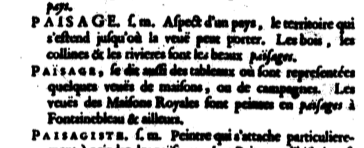 Basnage
TEI
<superEntry n="paisage">                     <entry><form><orth rend="caps">PAISAGE</orth><gramGrp><pos>ſ. m.</pos></gramGrp><pron>Prononcez <hi rend="italics">peïsage,</hi> de quatres ſyllabes</pron></form>                        <sense><def>Aſpect d'un païs; le territoire qui s'étend juſqu'où la vuë peut porter; ou étendue de païs que l'on peut voir d'un seul aſpect.</def>                           <dictScrap>Les <hi rend="italics">beaux</hi> paysages ſont ceux qui ſont diverſifiez par quantité d'objets agreable à la vuë, comme des collines, des vallées, des campagnes, des prairies,                               des bois, des vignes, des maiſons de plaiſance, des villes, des bourgades, des hameaux, des ſources, des ruiſſeaux, des rivieres, &amp; enfin la mer même. Plus il y a de ces divers objets dans un                               <hi rend="italics">païsage,</hi> &amp; plus il est beau</dictScrap></sense>                     </entry>                     <entry><form><orth rend="smallcaps">PAÏSAGE,</orth></form><usg> se dit auſſi des tableaux</usg><def> où ſont repreſentées quelques vuës de maiſons, ou de campagnes. </def>                        <cit type="example"><quote>Les vuës des Maiſons Royales ſont peintes en <hi rend="italics"> païſages</hi> à Fontainbleau &amp; ailleurs.</quote></cit></entry>                  </superEntry>
Coding and extracting information
Meaning shift
First use is a a technical term relating to format and content
But by 17th c the notion of representation dominates
Pronunciation variation
In and across languages
Characteristics
Phraseological and encyclopaedic information
Paysage
Spanish
paisaje 1708
Italian
paesaggio 1749
Romanian
peisaj 19th c.
Paysage & proverb
Idioms of Emotion: Le journal intime
18
Typological Variation: Noun Phrase Semantic relationships
Avere il cervello di formica/di gallina
Avere piene le tasche/le scatole
Cavare sangue da una rapa/un sasso/una pietra
Divorare qualcuno con gli occhi/lo sguardo
Essere culo e camicia/pappa e ciccia con qualcuno
Essere nato con la camicia/di Domenica
Mangiare il fieno/il grano in erba
Passare il segno/la misura
Passare sul corpo/cadavere di qualcuno
Perdere la tramontana/il lume degli occhi
Rivoltare qualcosa/qualcuno come un calzino/un guanto
Spianare le costole/le costure
What is the semantic relationship between lexical replacements? How do we categorise this?

Is variation more common in VP, NP or ADJP?

Why some phrases have two and others have two or more variants?
Technical solutions
Collocational networks and collocational resonance as means to display diachronic and synchronic variation
Text Encoding Initiative to link existing dictionary sources
Lexicographical prototypes as a means of demonstrating variation
Bridge dictionaries
Colour charts
Interaction
WG1 Many of the works analysed are scholarly dictionaries
WG2 Certain texts have been marked up in TEI
WG3 DMS as T-Lex are being used
WG4 That’s us folks!
Thanks
And now to work!